Лепка дома-образца народного зодчества (керамическое изделие)
Работа группы  «МАСТЕРОВЫЕ»
 учащихся 6 классов.

Руководитель: Хабибуллина Г. В.-учитель ИЗО 
МАУО «Надежда»
г. Нижнекамск
В творческую группу вошли учащиеся:
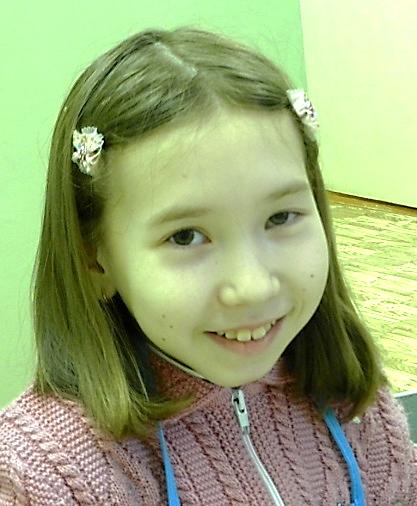 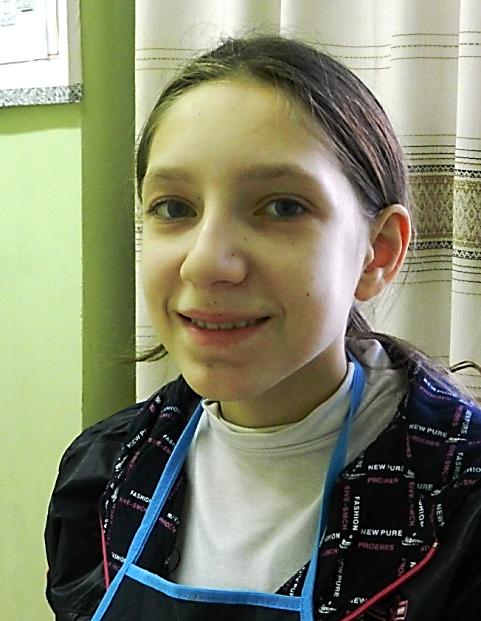 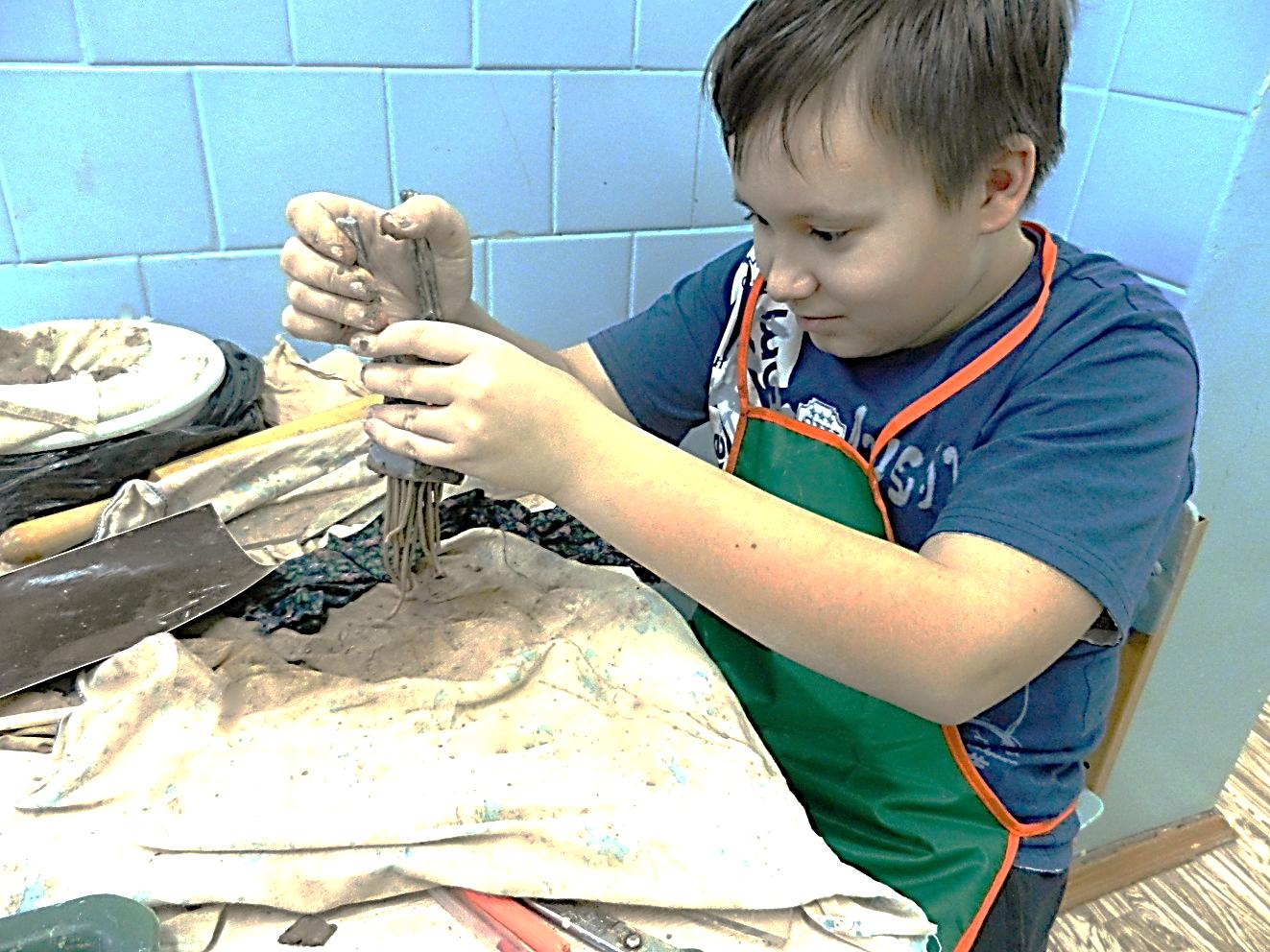 Симухин Дмитрий, Моисеенко Егор, Загриева Илиза,  Сычева Мария.
ЭТАПЫ РАБОТЫ.
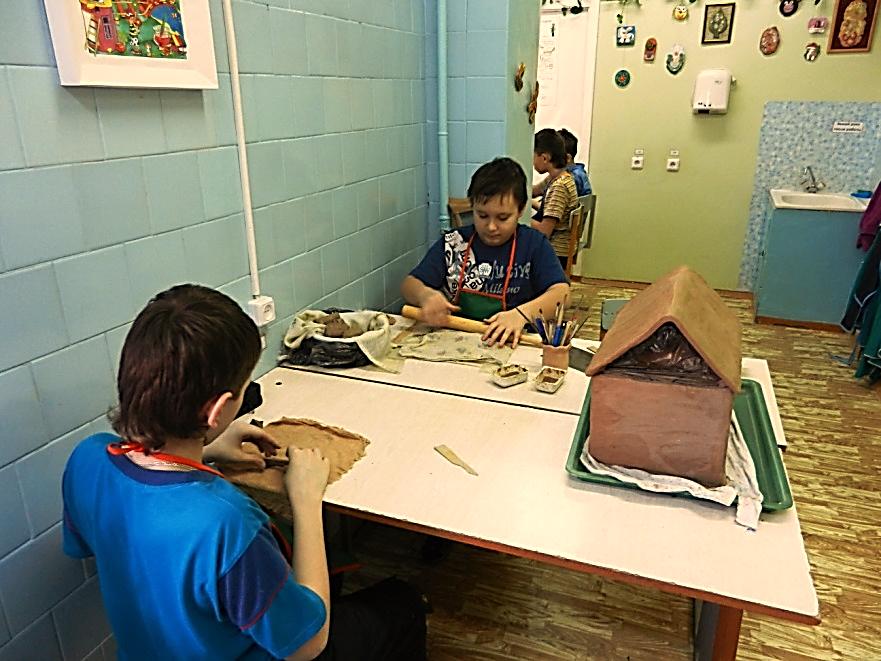 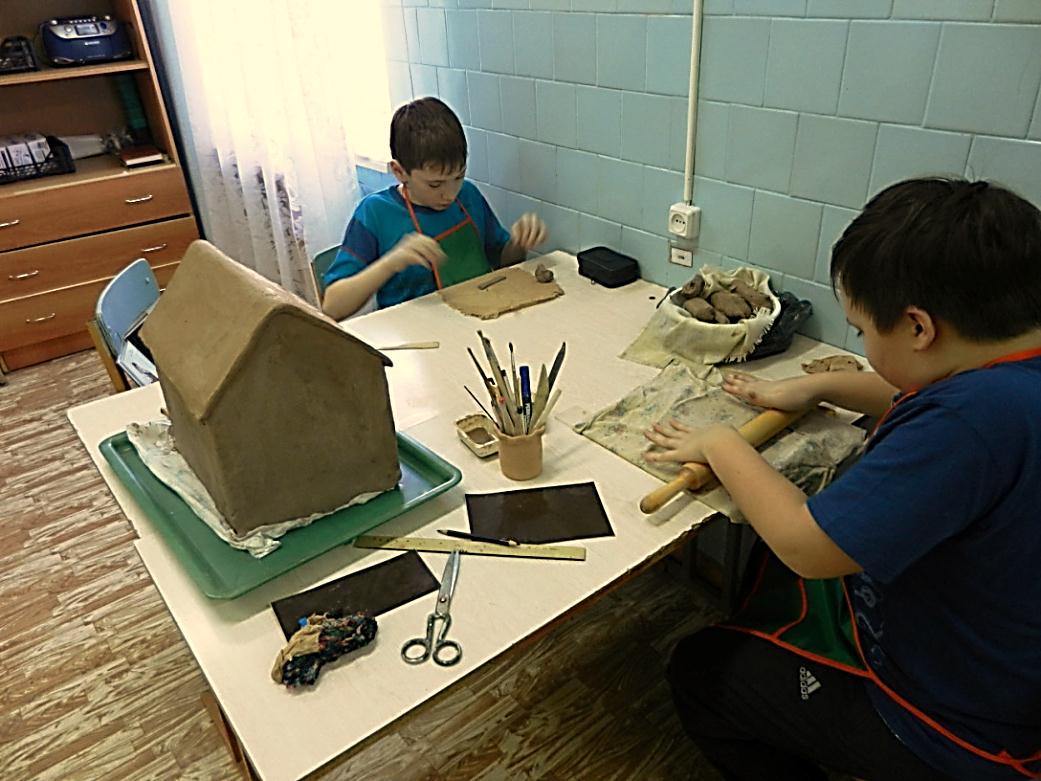 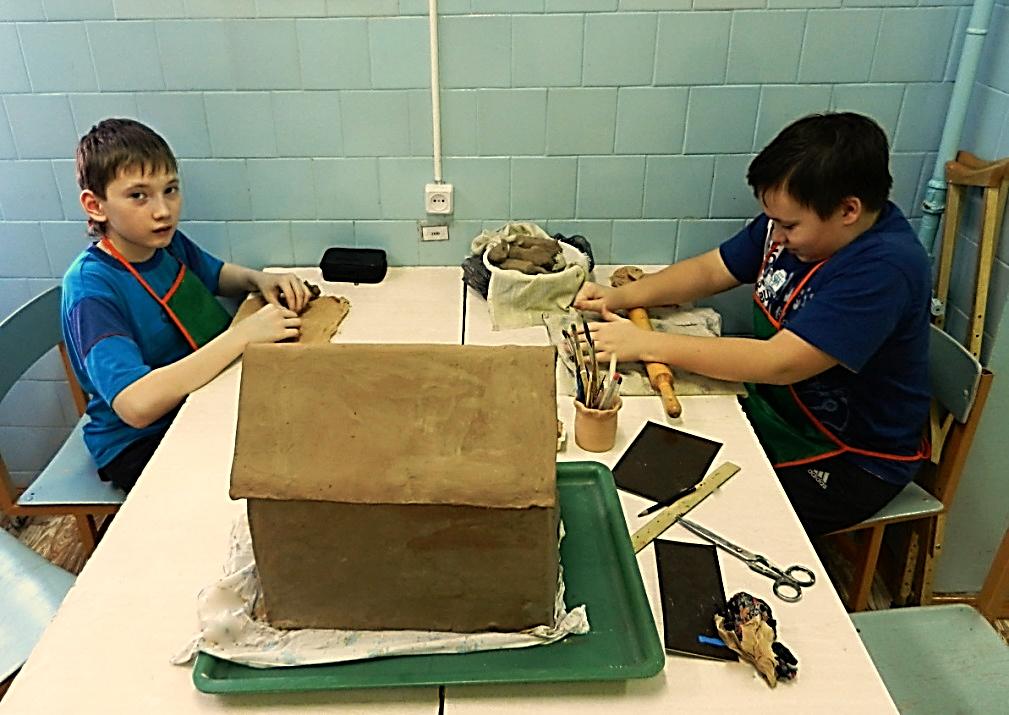 Из пластов глины выполнена заготовка дома: стены, крыша. 
Следующий этап работы –
 отделка (декорирование) дома.
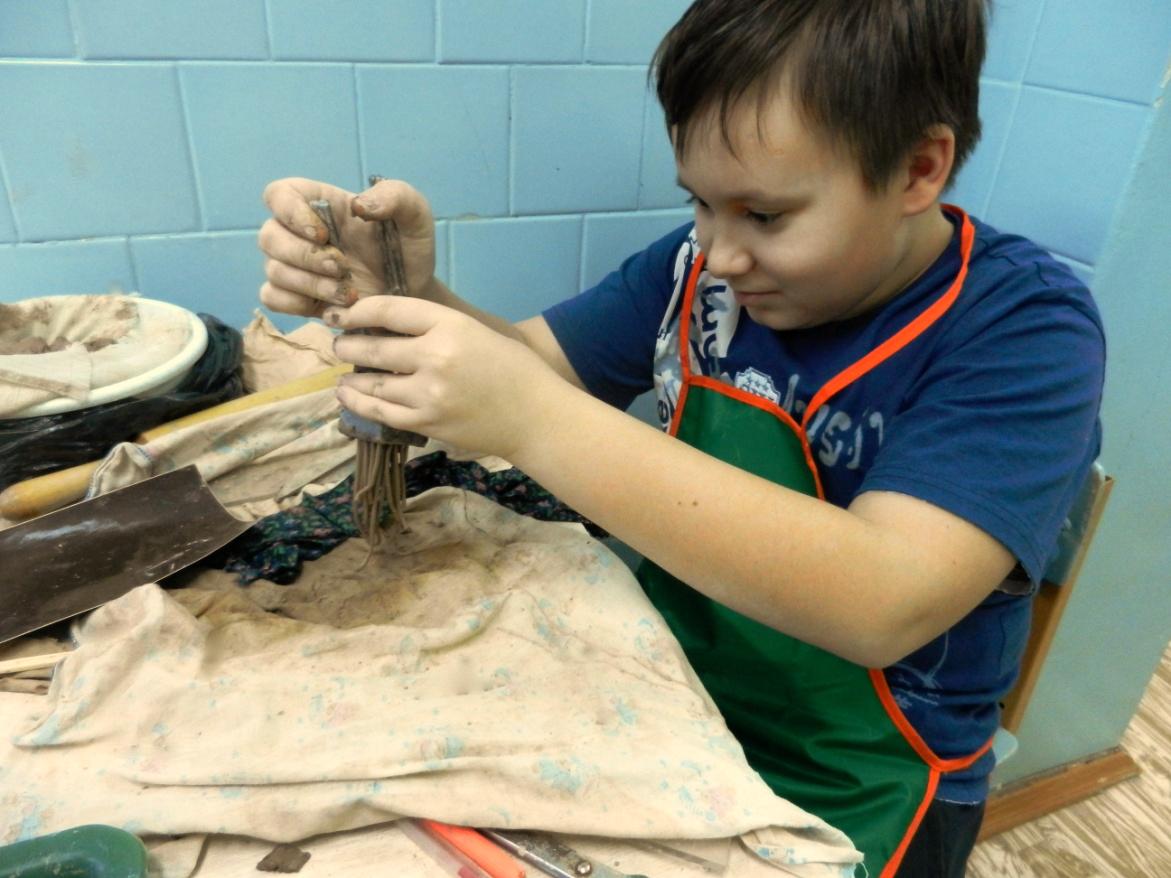 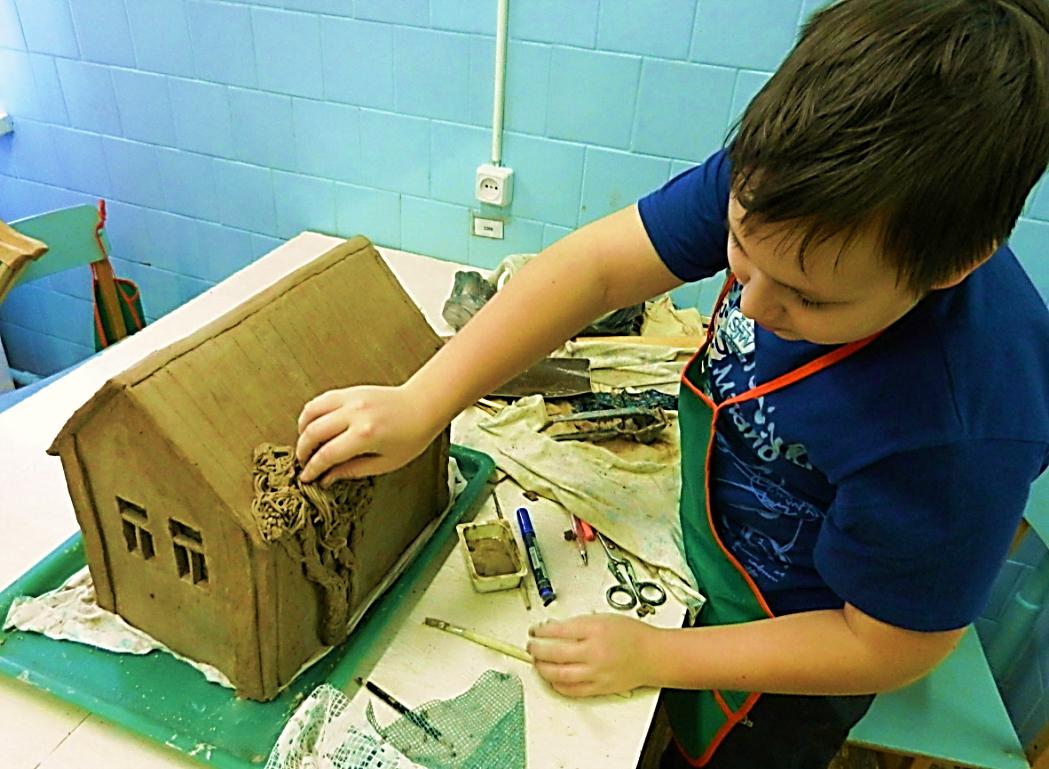 Использование специальных 
Приспособлений (чеснокодавилка)
 для лепки
 и декорирования      дома.
Декорирование, лепка фигурки человека рельефных деталей.
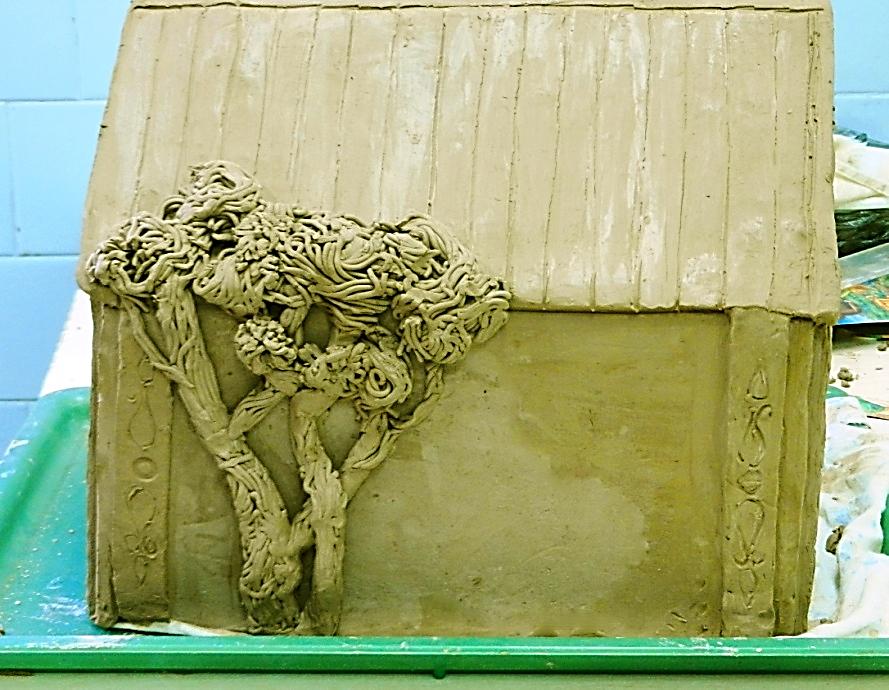 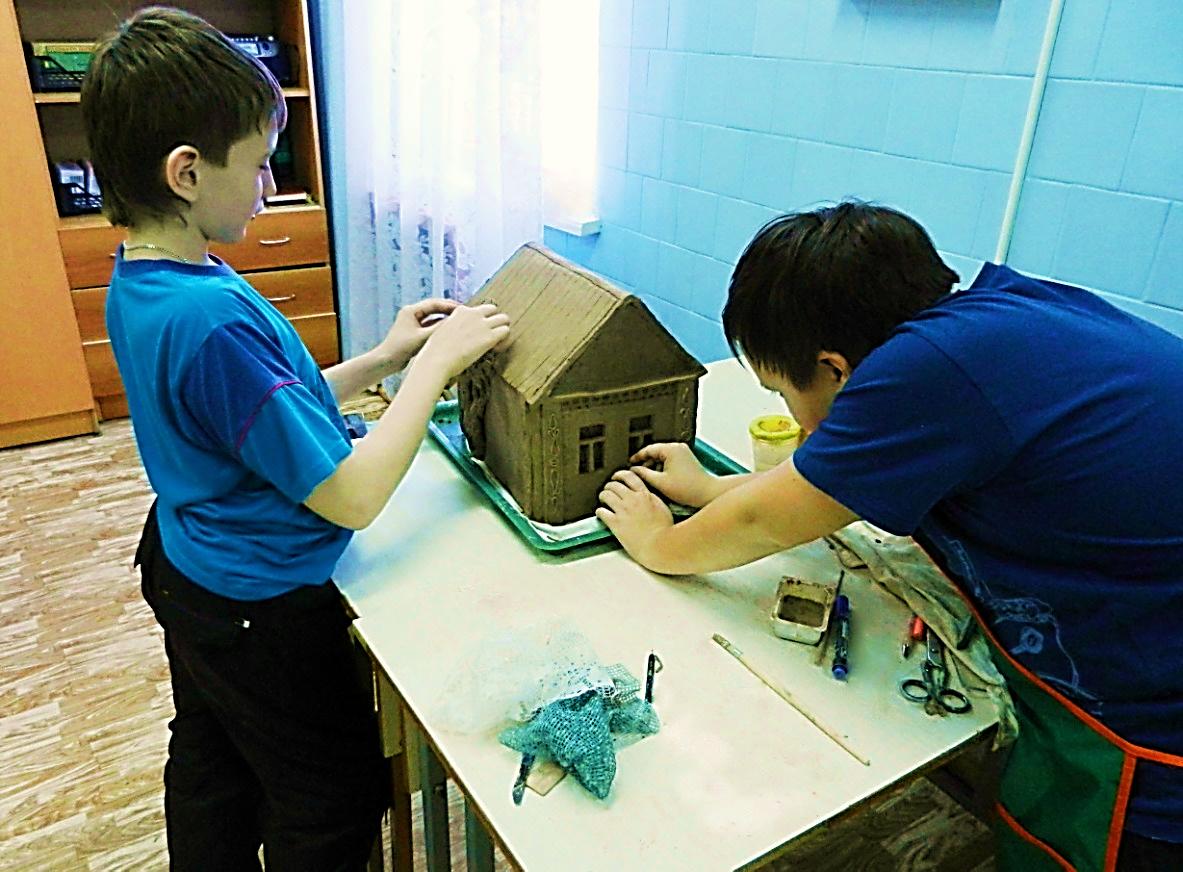 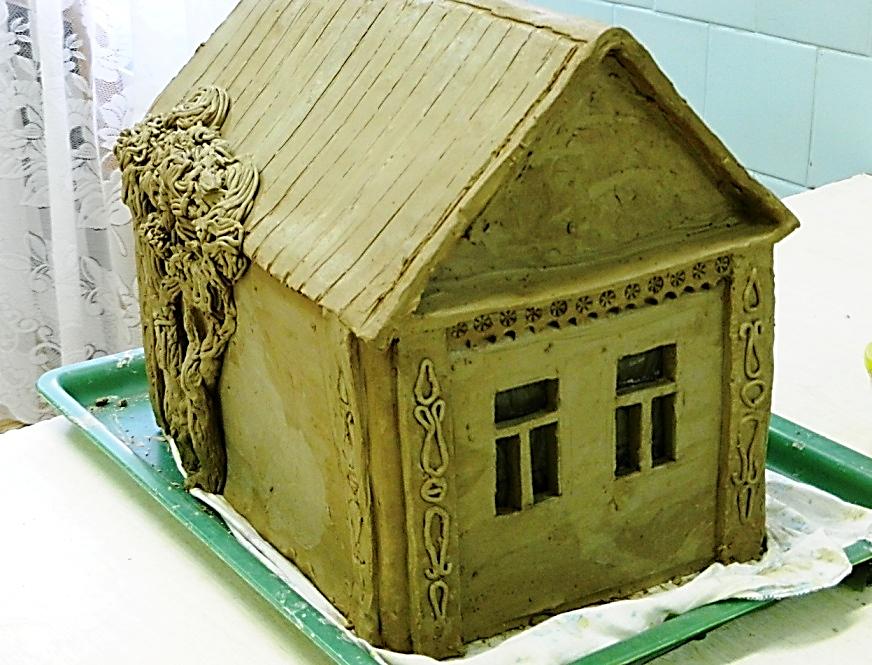 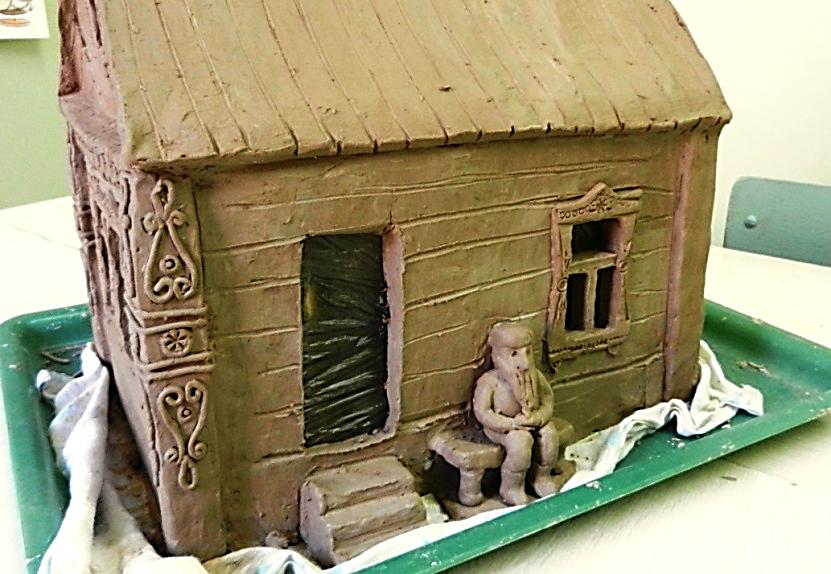 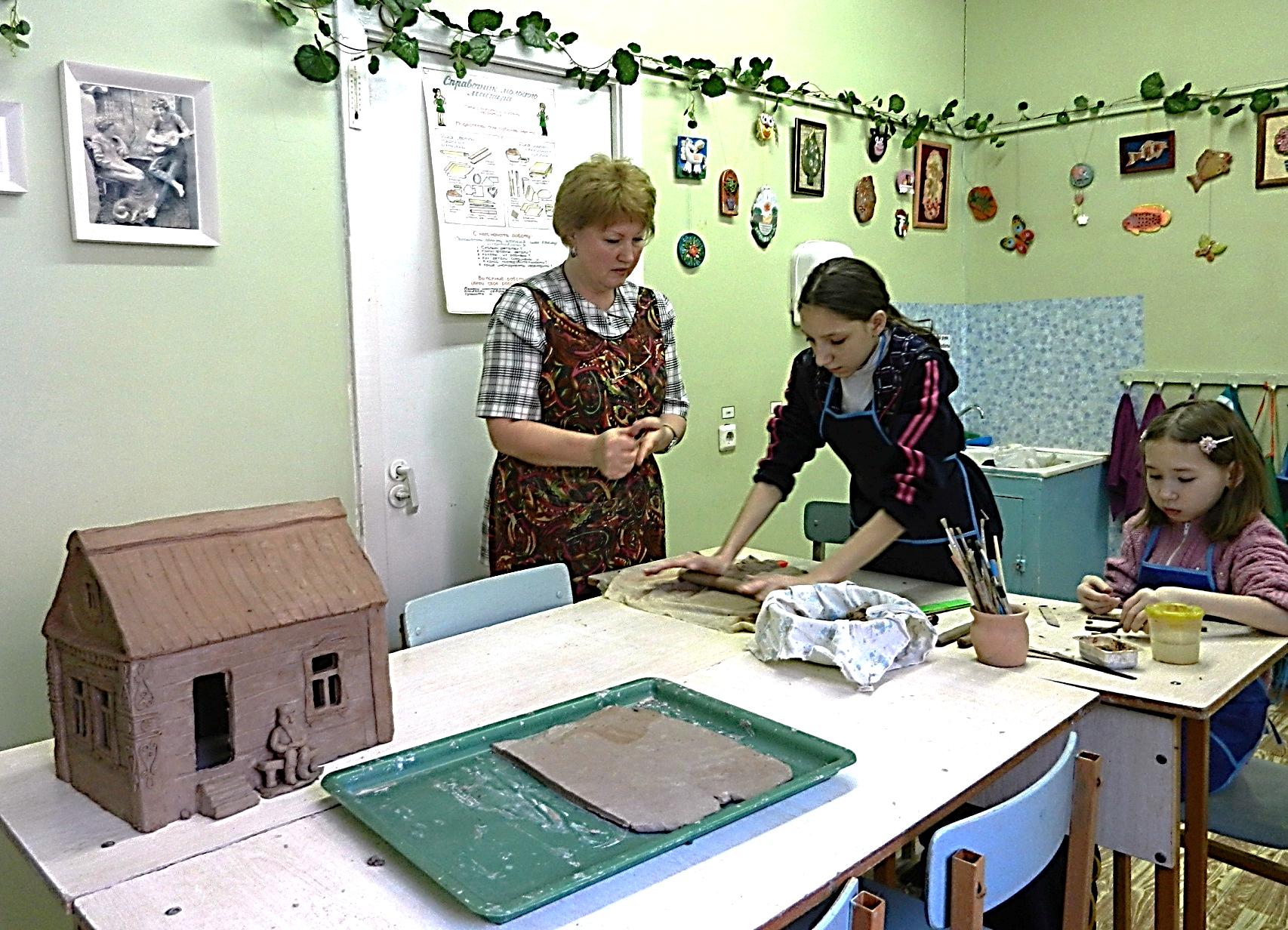 Раскатывание пласта из глины для основания дома.
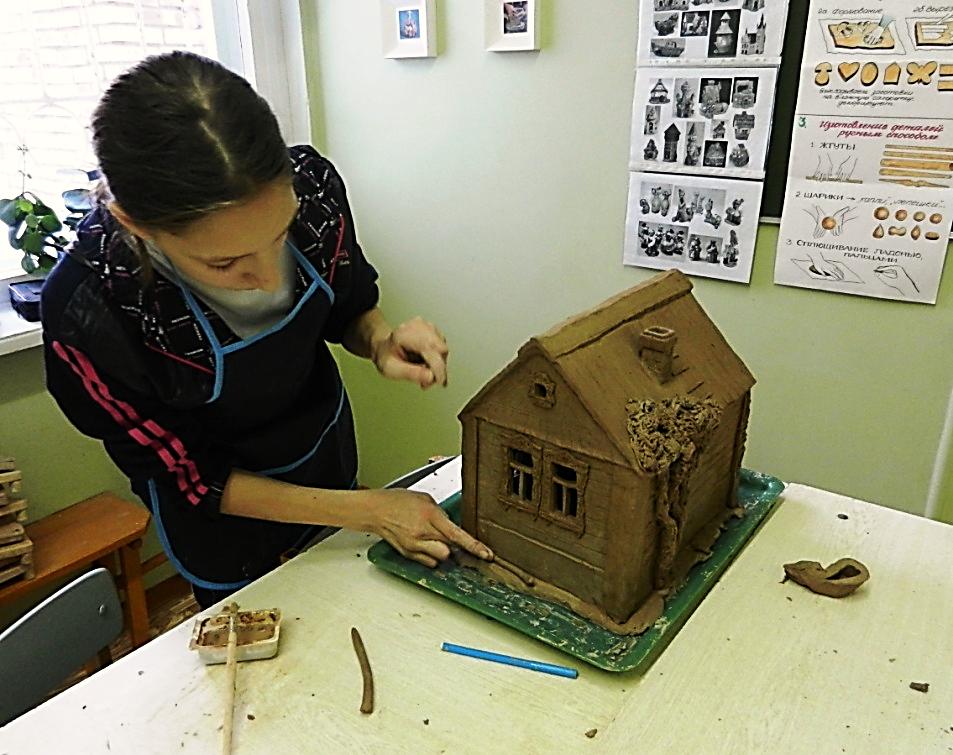 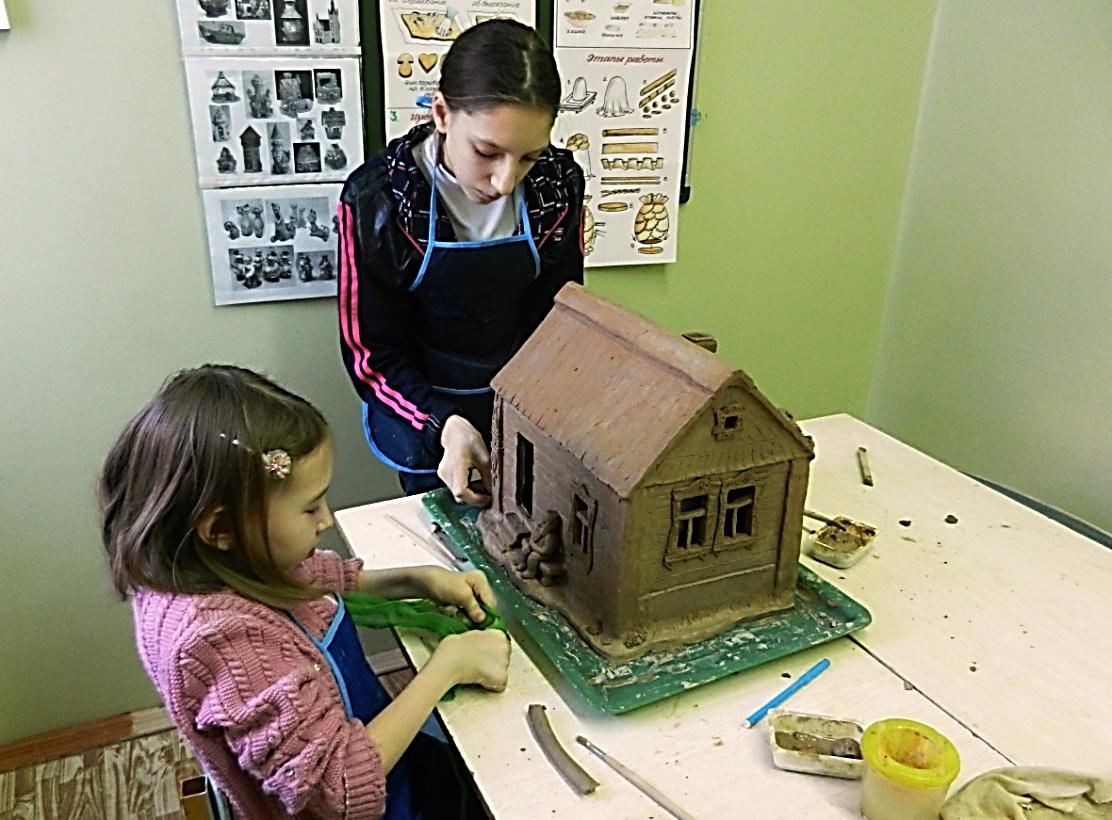 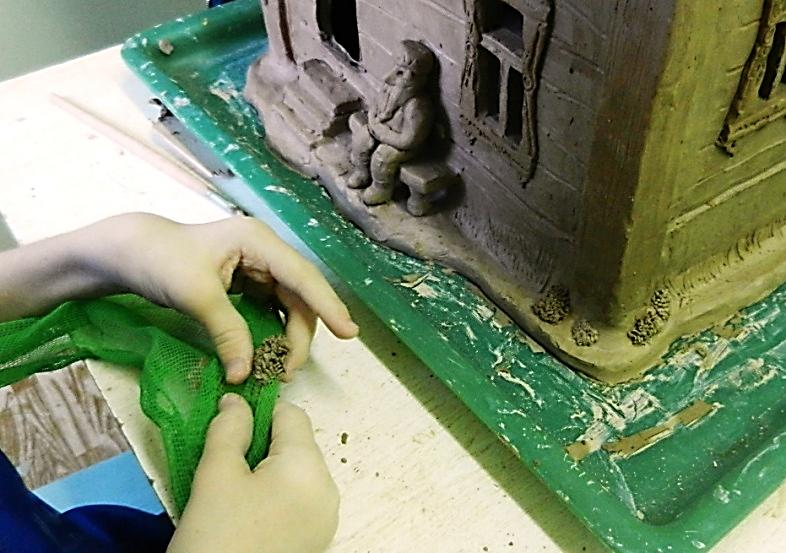 Заключительные этапы работы. Декорирование. «Трава» выполняется с помощью сетки.
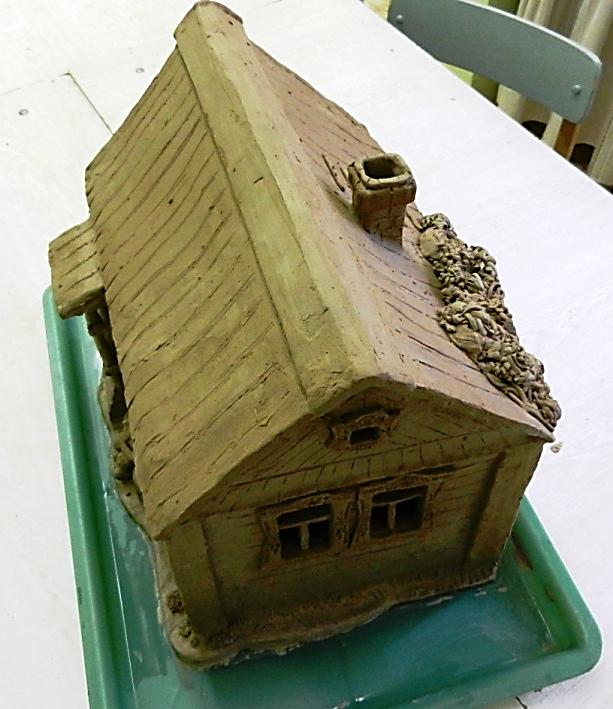 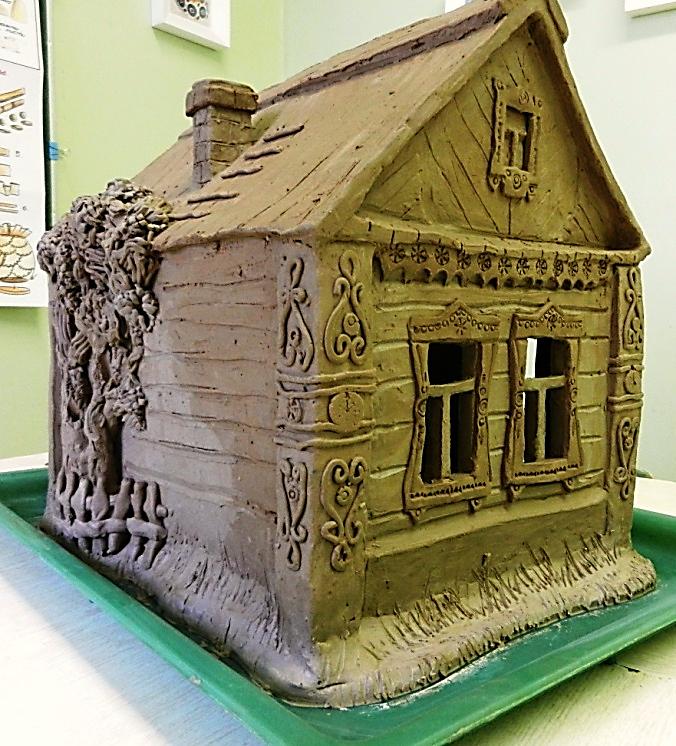 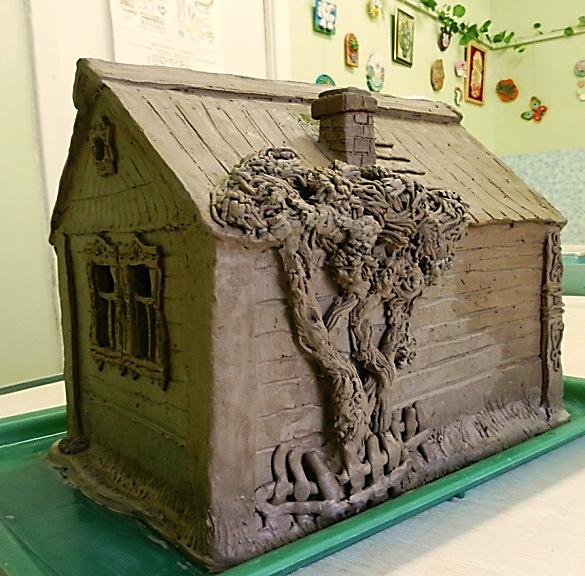 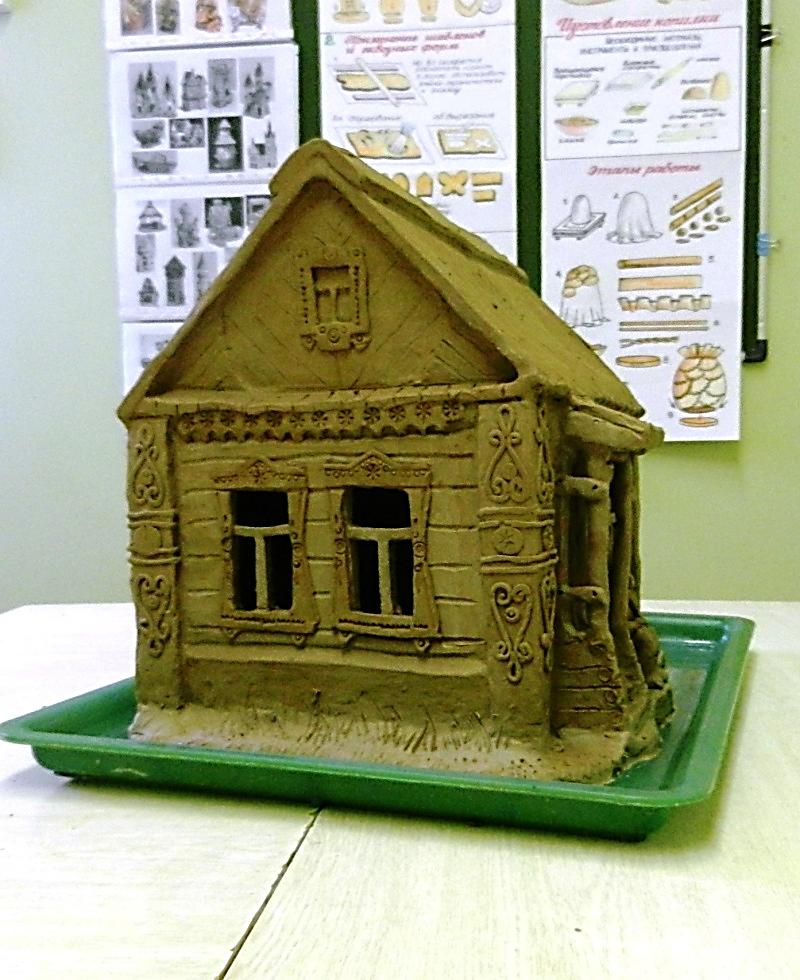 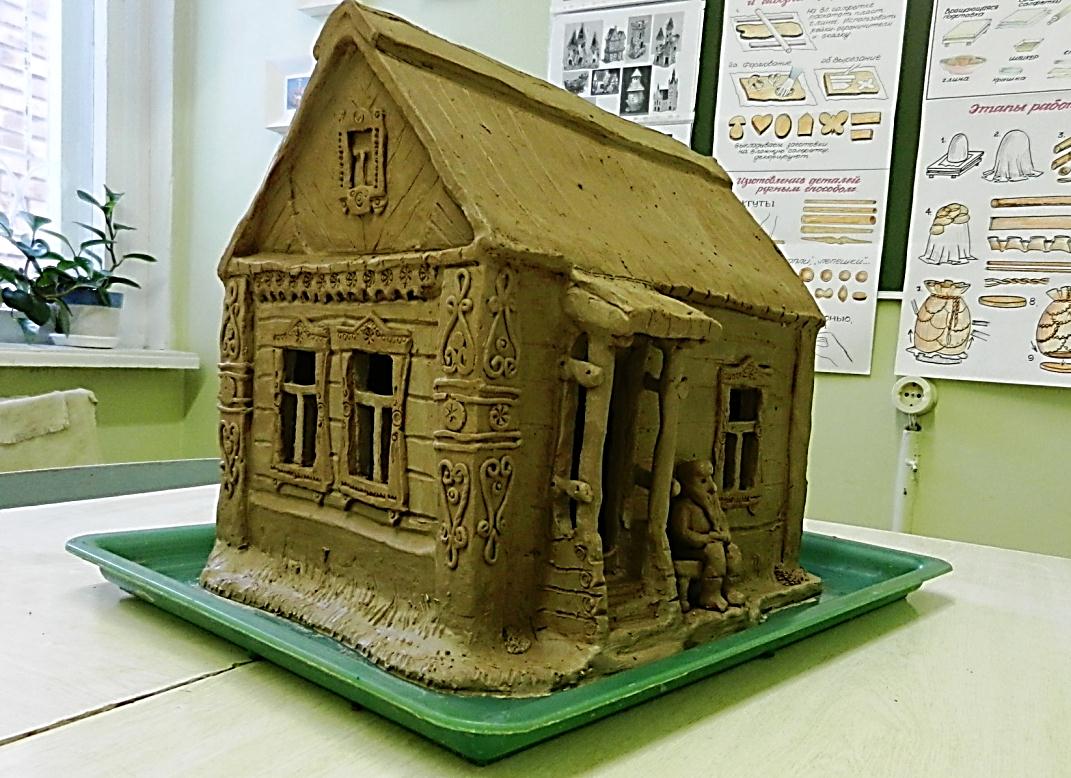 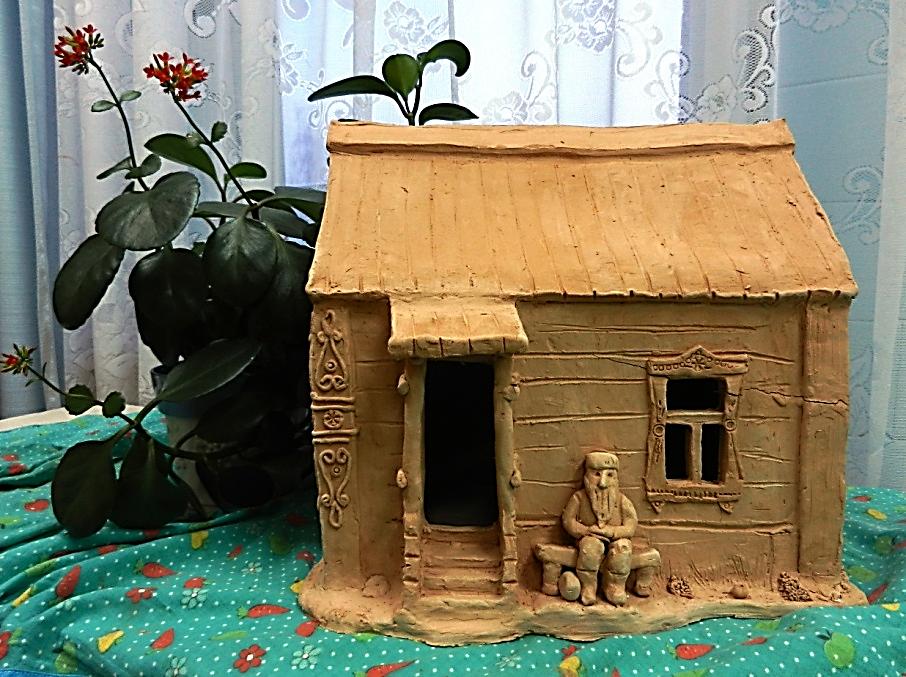 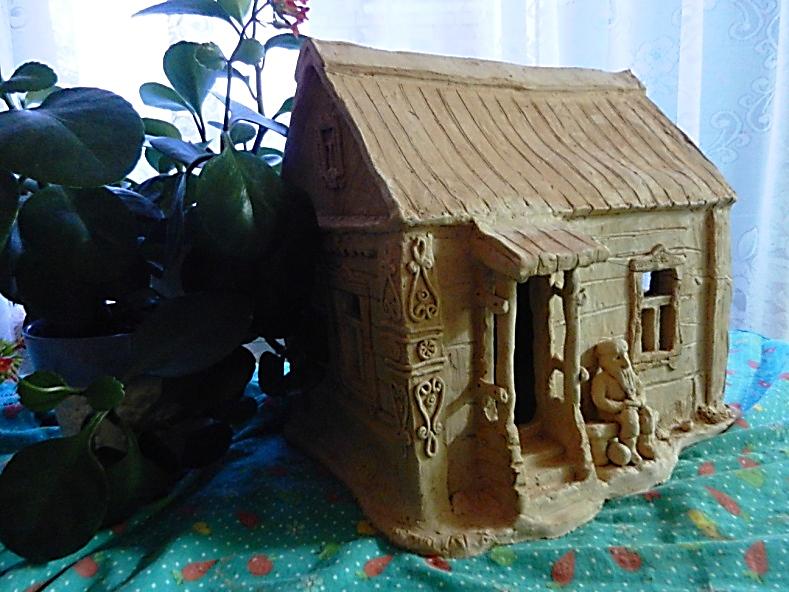 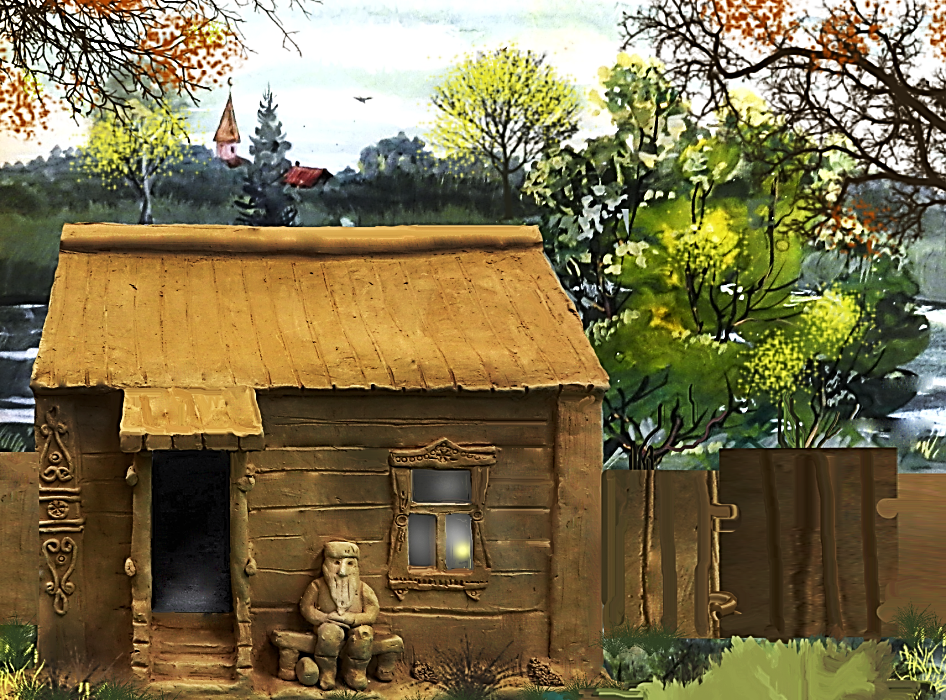 Муниципальное автономное специальное (коррекционное) образовательное учреждение для обучающихся, воспитанников с ограниченными возможностями здоровья «Нижнекамская специальная (коррекционная) общеобразовательная школа-интернат VI вида «Надежда»

Республика Татарстан.  
г. Нижнекамск, пр. Строителей,58. т.(8555) 42-11-33